2X2 MATRIX INFOGRAPHIC
OCT 2024
TITLE HERE
TITLE HERE
Lorem ipsum odor amet, consectetuer adipiscing elit. Ipsum risus lobortis cras interdum taciti.
Lorem ipsum odor amet, consectetuer adipiscing elit. Ipsum risus lobortis cras interdum taciti.
HIGH
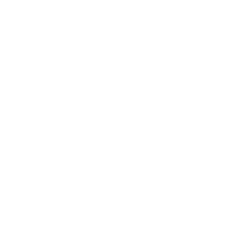 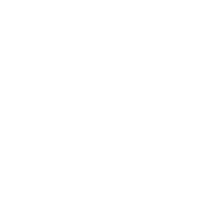 TITLE HERE
Lorem ipsum odor amet, consectetuer adipiscing elit. Ipsum risus lobortis cras interdum taciti.
LOW
HIGH
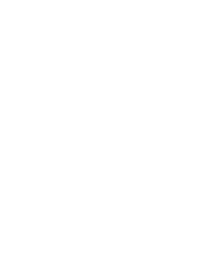 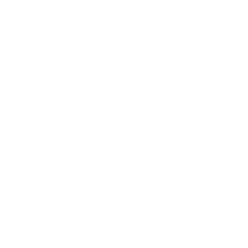 TITLE HERE
Lorem ipsum odor amet, consectetuer adipiscing elit. Ipsum risus lobortis cras interdum taciti.
LOW
TITLE HERE
TITLE HERE
TITLE HERE
TITLE HERE
2X2 MATRIX INFOGRAPHIC
OCT 2024
Lorem ipsum odor amet, consectetuer adipiscing elit. Ipsum risus lobortis.
Lorem ipsum odor amet, consectetuer adipiscing elit. Ipsum risus lobortis.
Lorem ipsum odor amet, consectetuer adipiscing elit. Ipsum risus lobortis.
Lorem ipsum odor amet, consectetuer adipiscing elit. Ipsum risus lobortis.
HIGH
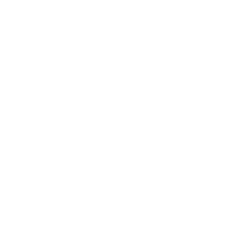 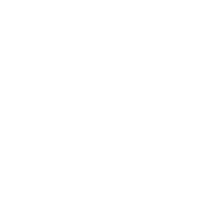 LOW
HIGH
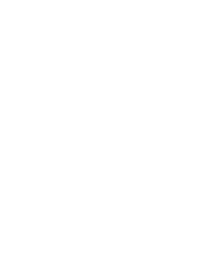 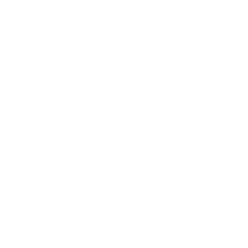 LOW
TITLE HERE
TITLE HERE
2X2 MATRIX INFOGRAPHIC
OCT 2024
Lorem ipsum odor amet, consectetuer adipiscing elit. Ipsum risus lobortis cras interdum taciti.
Lorem ipsum odor amet, consectetuer adipiscing elit. Ipsum risus lobortis cras interdum taciti.
HIGH
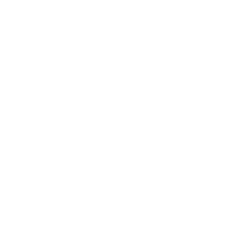 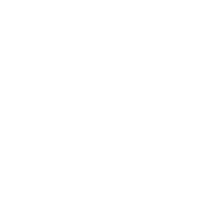 TITLE HERE
Lorem ipsum odor amet, consectetuer adipiscing elit. Ipsum risus lobortis cras interdum taciti.
LOW
HIGH
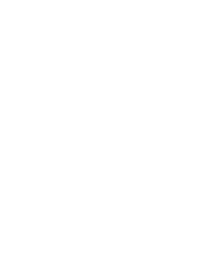 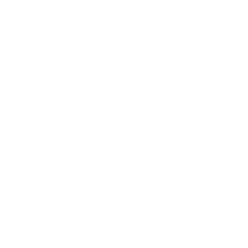 TITLE HERE
Lorem ipsum odor amet, consectetuer adipiscing elit. Ipsum risus lobortis cras interdum taciti.
LOW
RESOURCE PAGE
Use these design resources in your Canva Presentation.
Fonts
Design Elements
This presentation template
uses the following free fonts:
TITLES:
MONTSERRAT

HEADERS:
MONTSERRAT

BODY COPY:
MONTSERRAT
You can find these fonts online too.
Colors
#D50A7E
#434343
#274BF2
#F151FF
#8146FF
DON'T FORGET TO DELETE THIS PAGE BEFORE PRESENTING.
CREDITS
This presentation template is free for everyone to use thanks to the following:
for the presentation template
Pexels, Pixabay
for the photos
Happy designing!